autonomie 
@pulsed
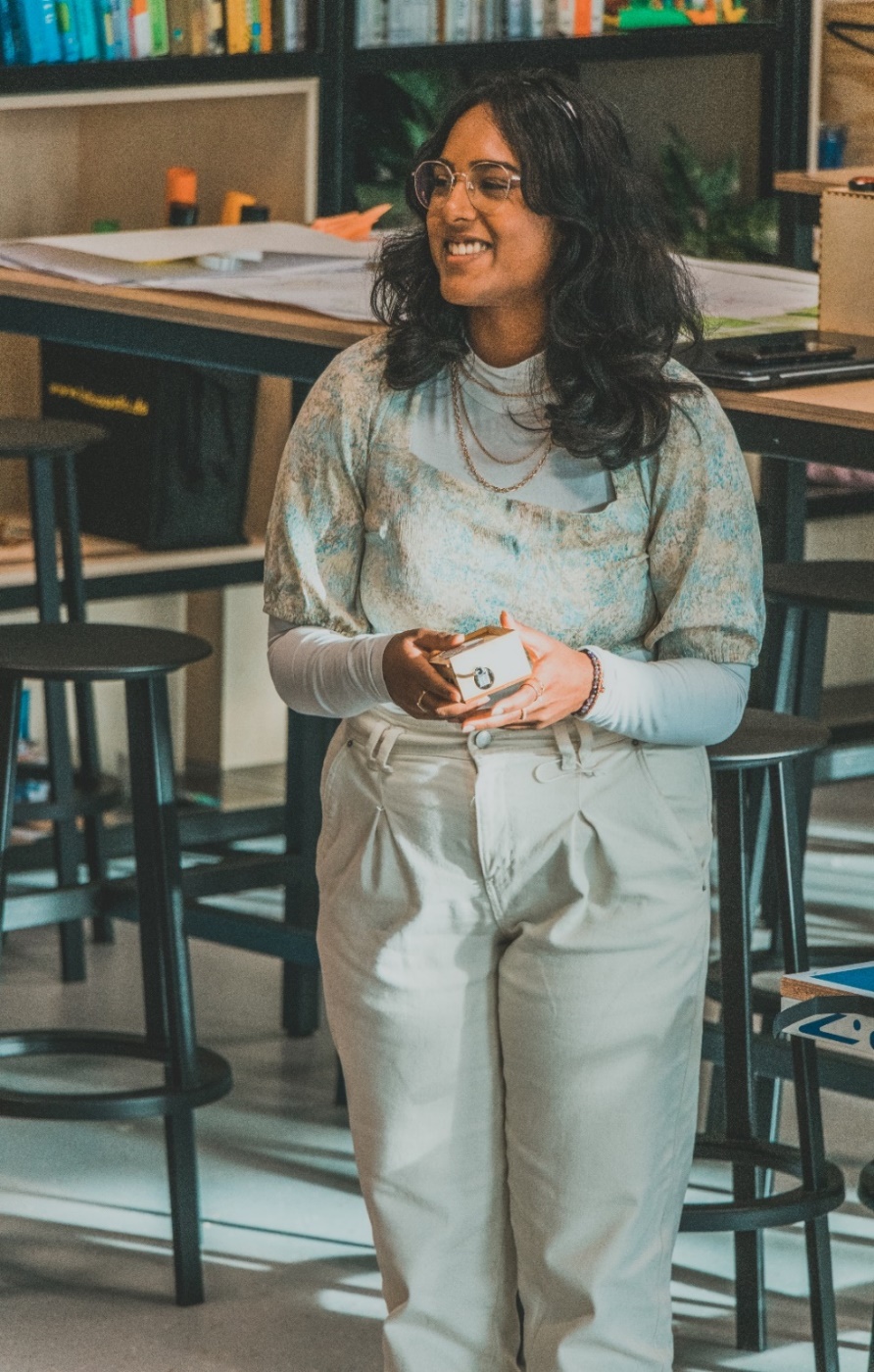 wat kun je verwachten?
showmoment studenten Empower 
 open-ended challenges
 verschillende soorten challenge design
 werkzame bestanddelen
 delen ervaringen / Q&A
open ended challenges

+ same challenge for all with completely different outcomes
+ 4/5 specifications
+ opportunity to choose roles, groups, materials, technologies, development goals, etc.
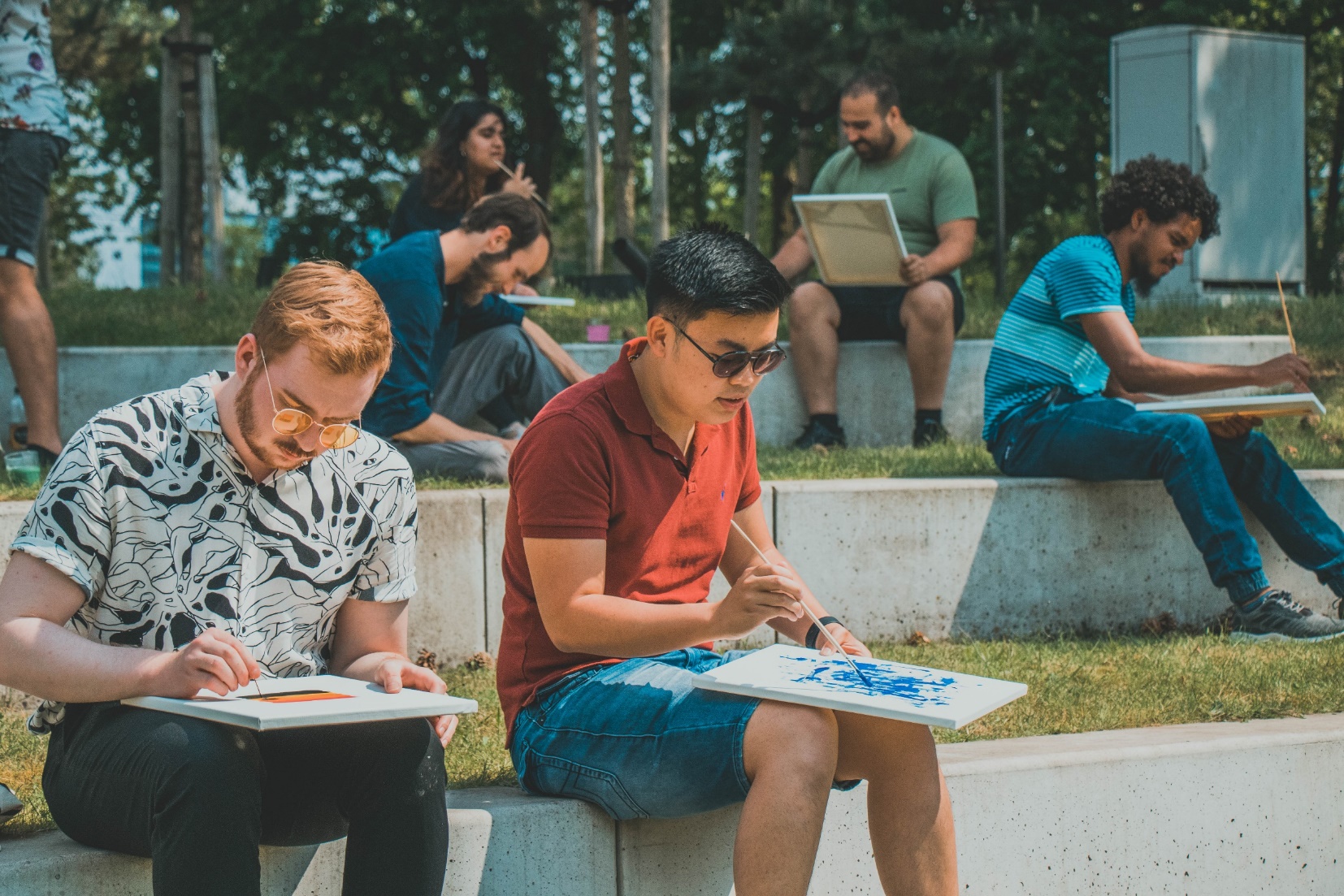 examples

+ ideal treehouse
+ wooden village
+ wear your message
+ my spark
+ shitty robot
+ red je kerstpakket
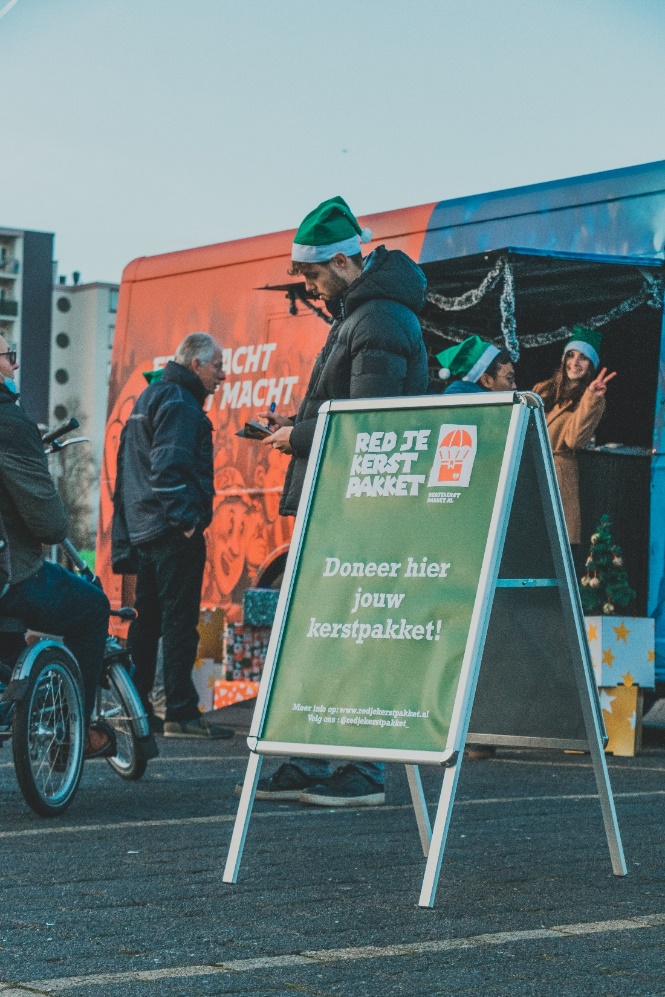 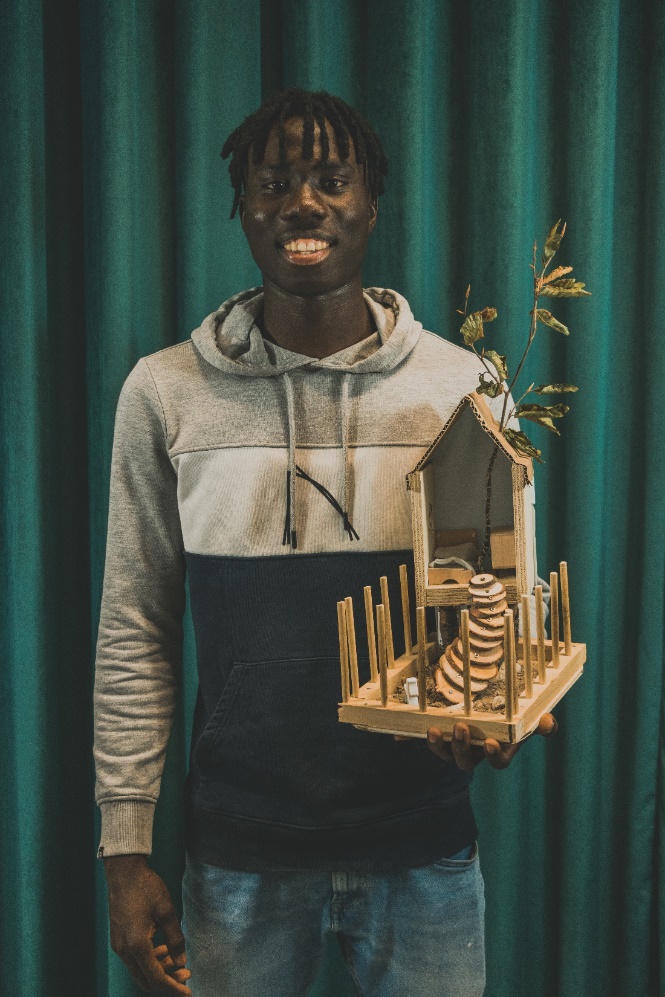 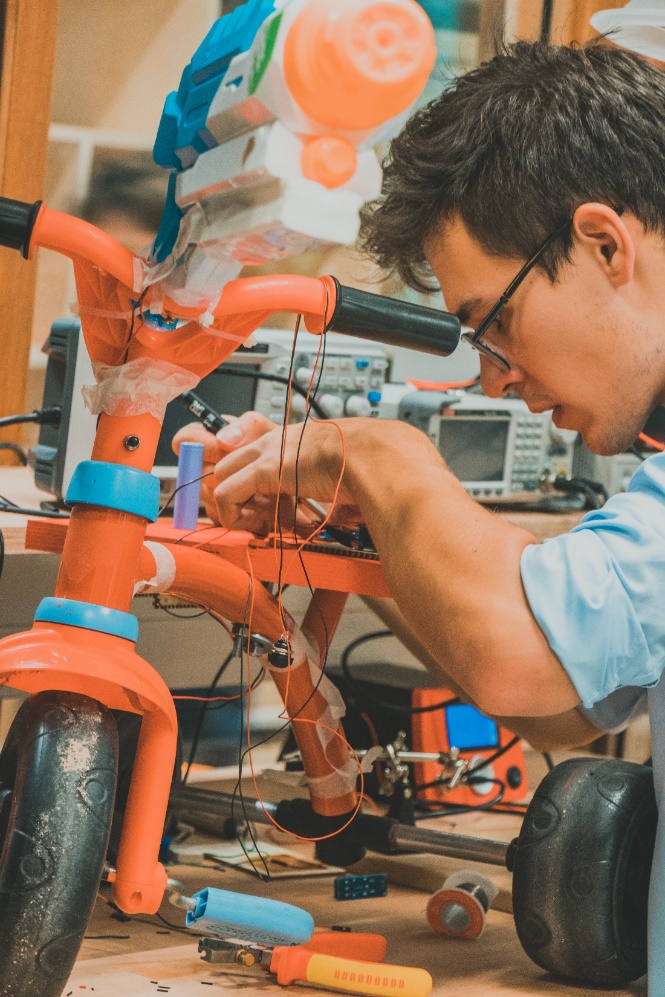 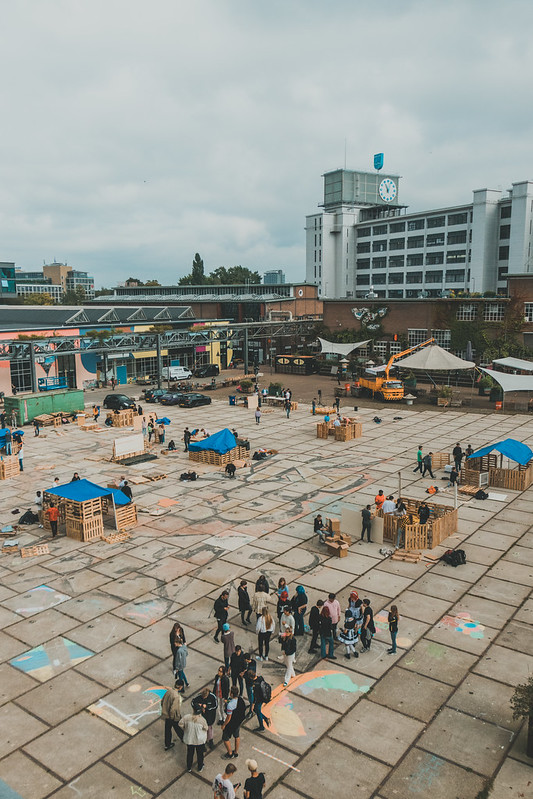 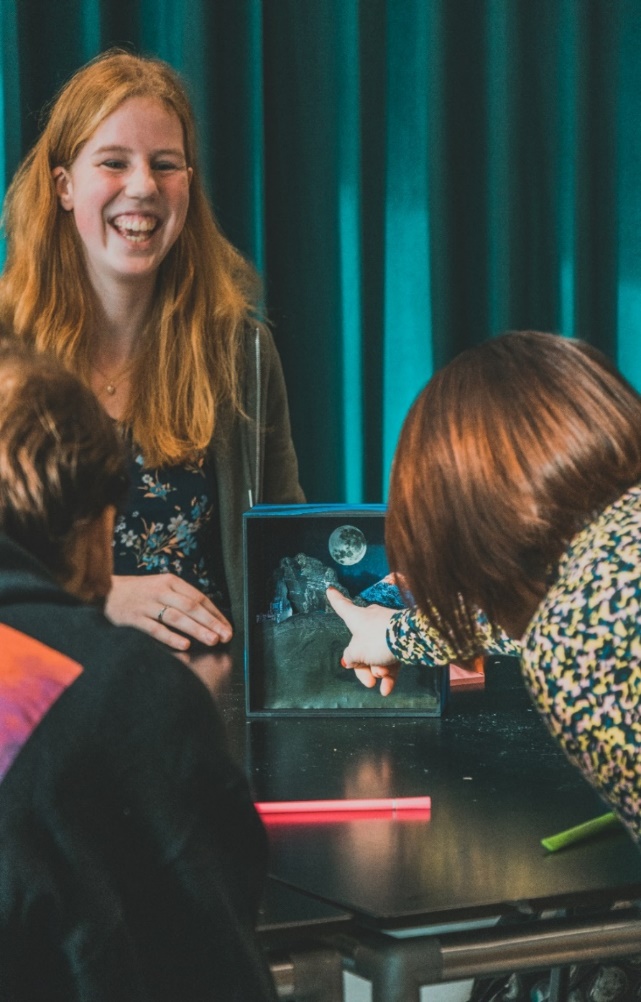 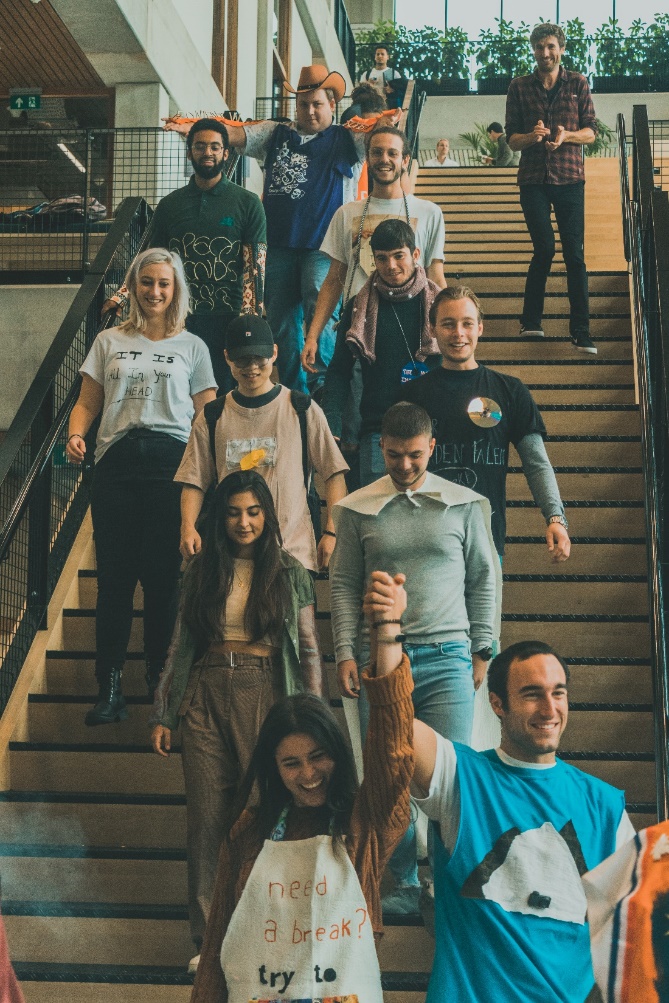 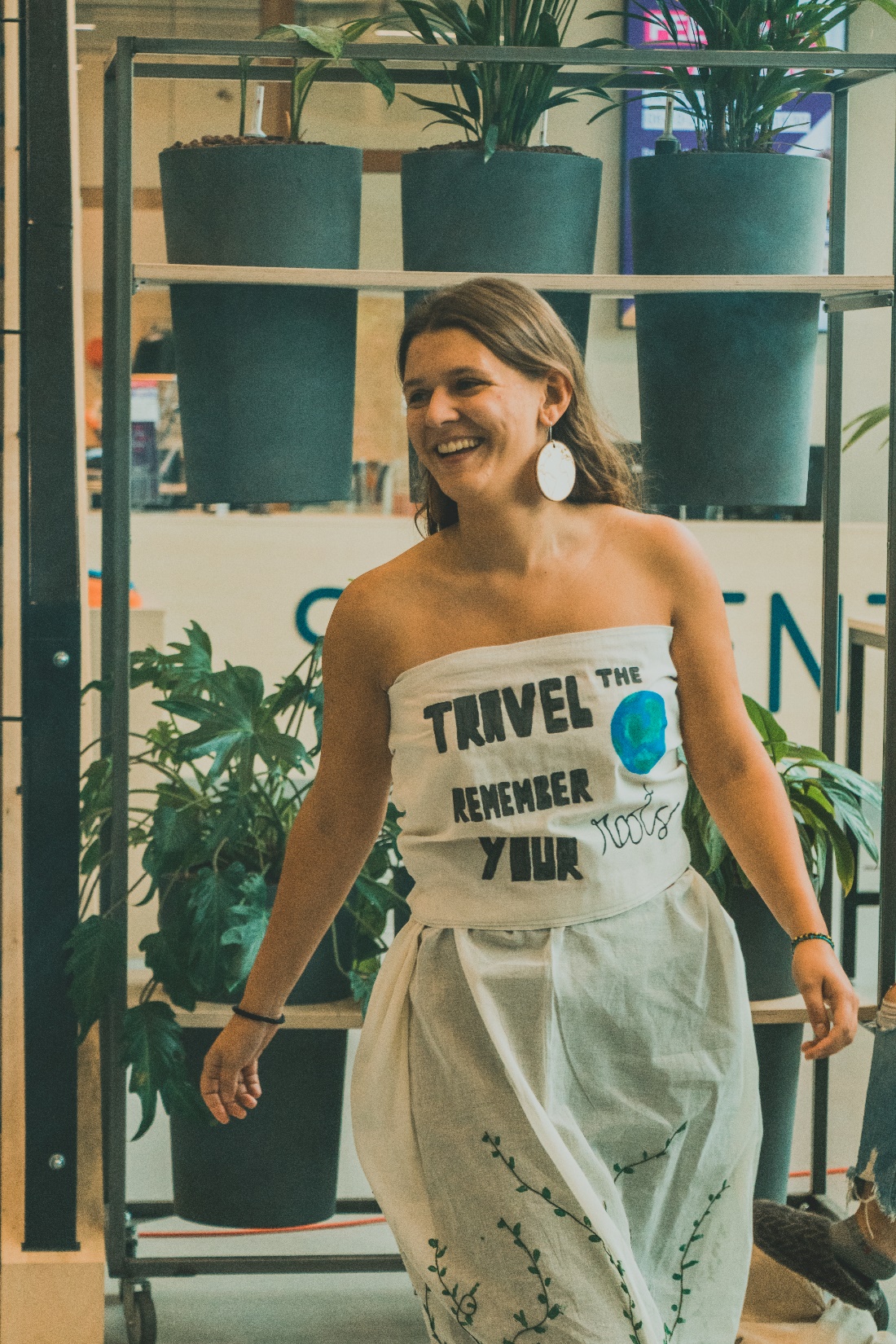 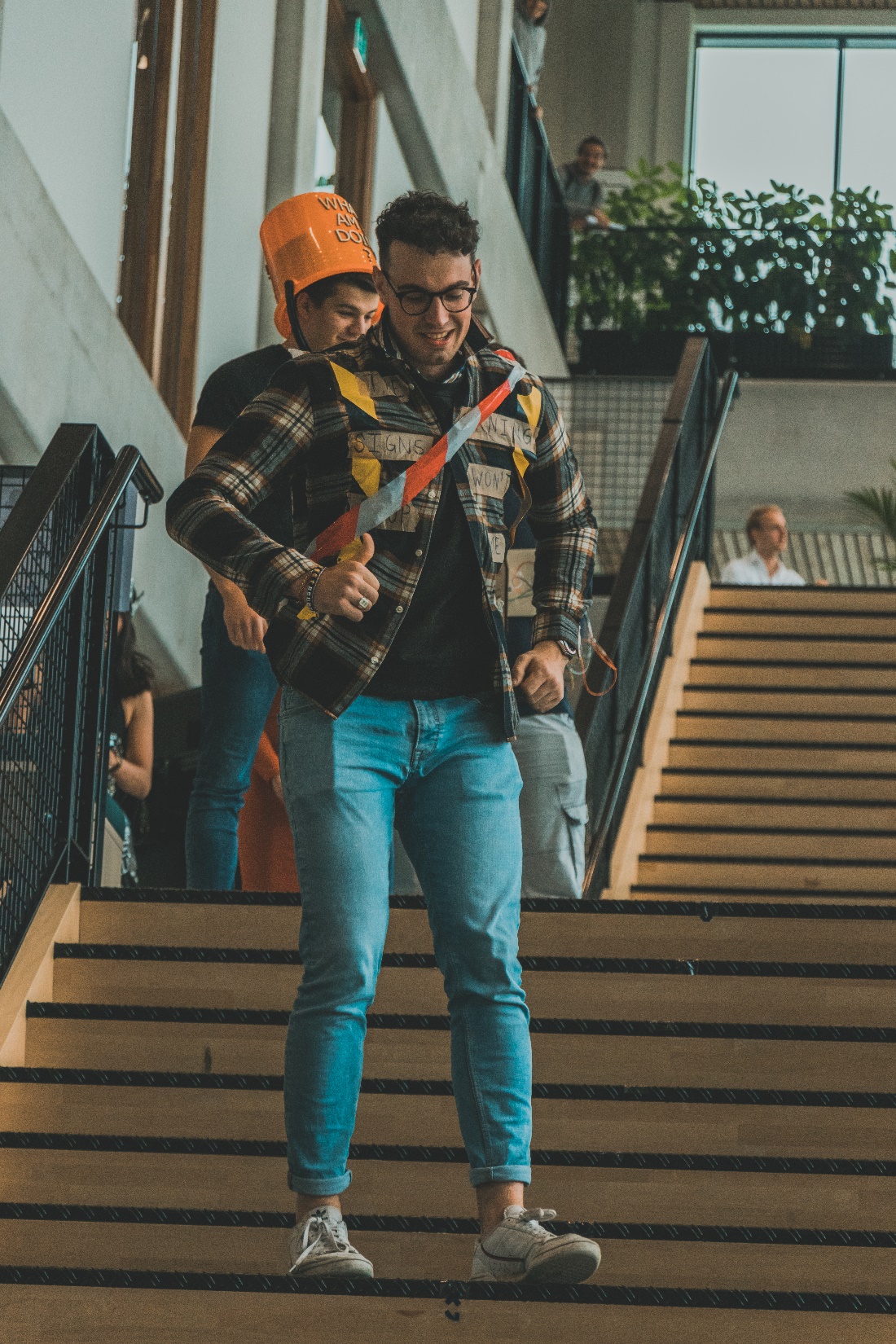 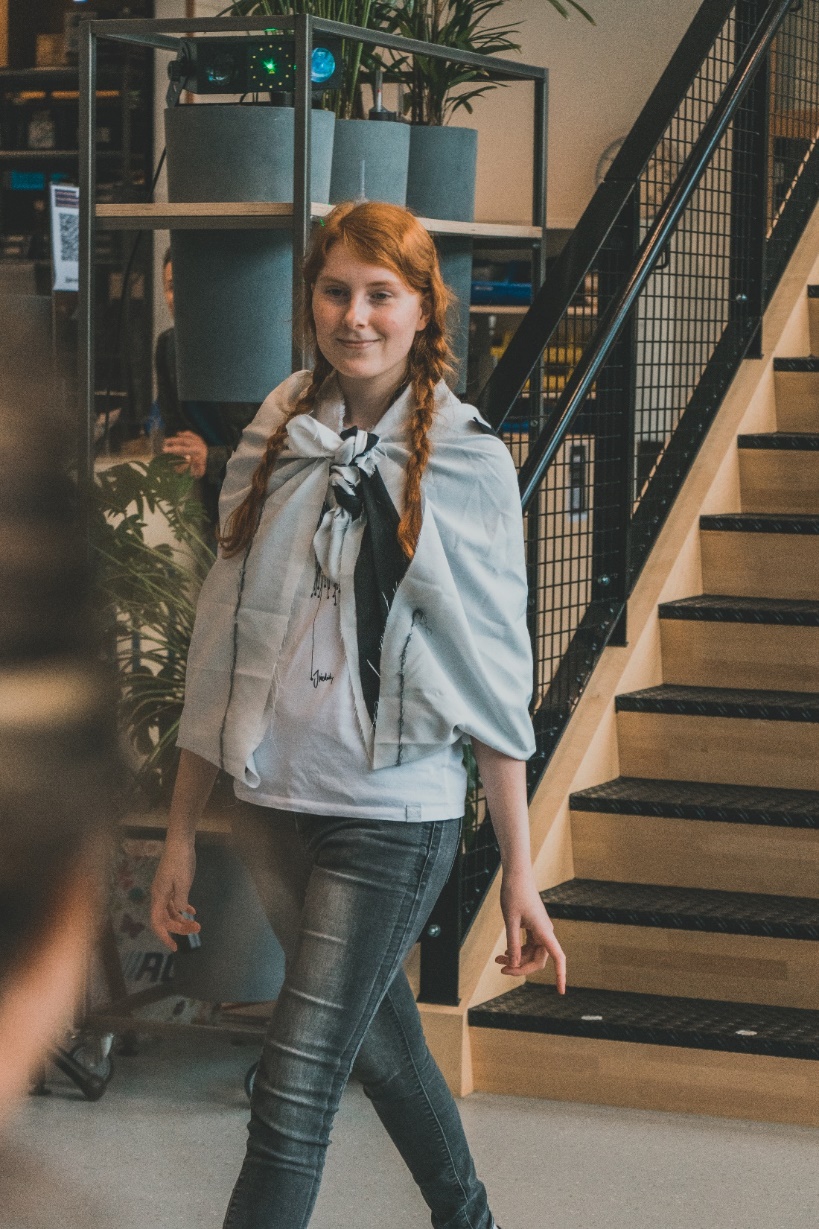 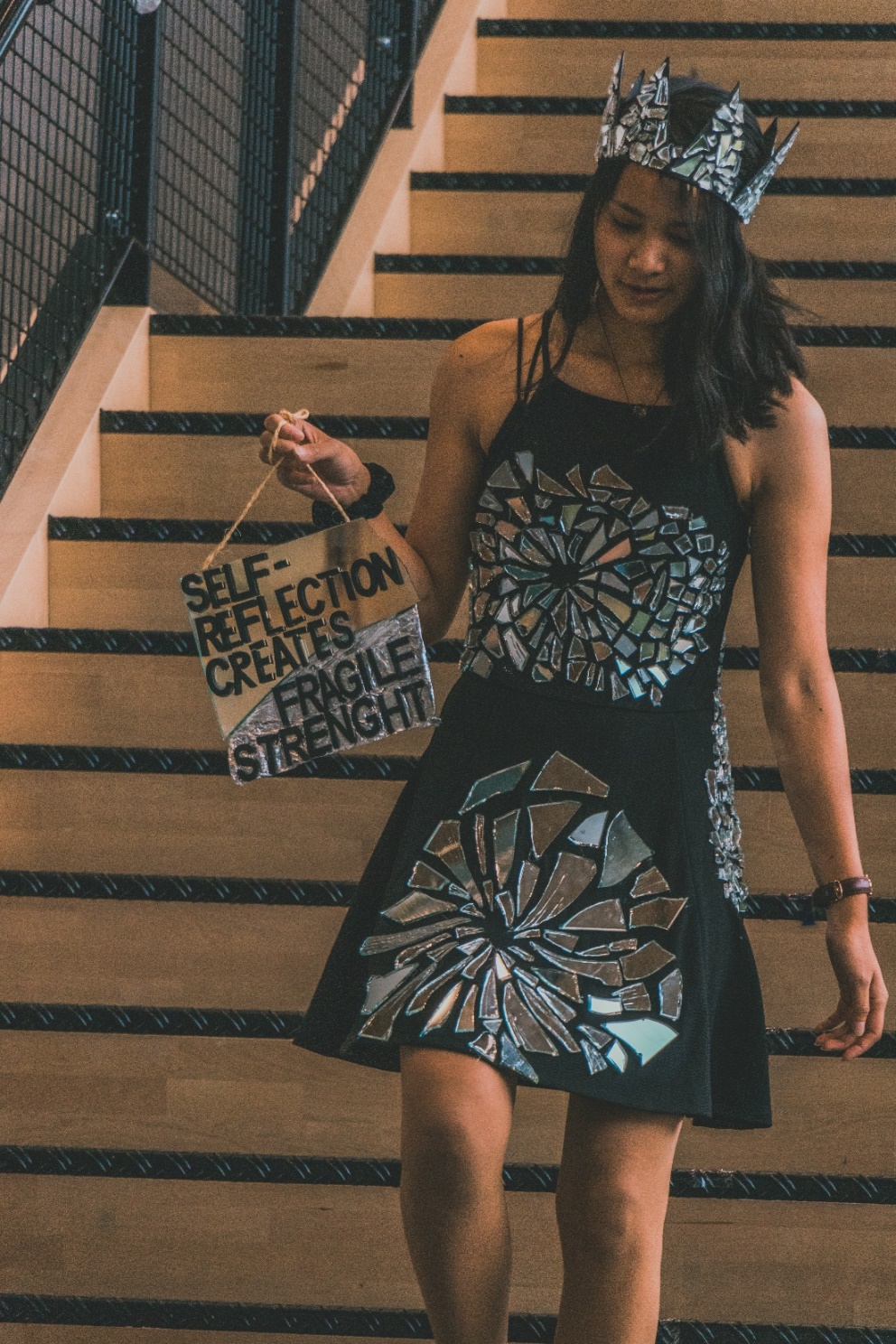 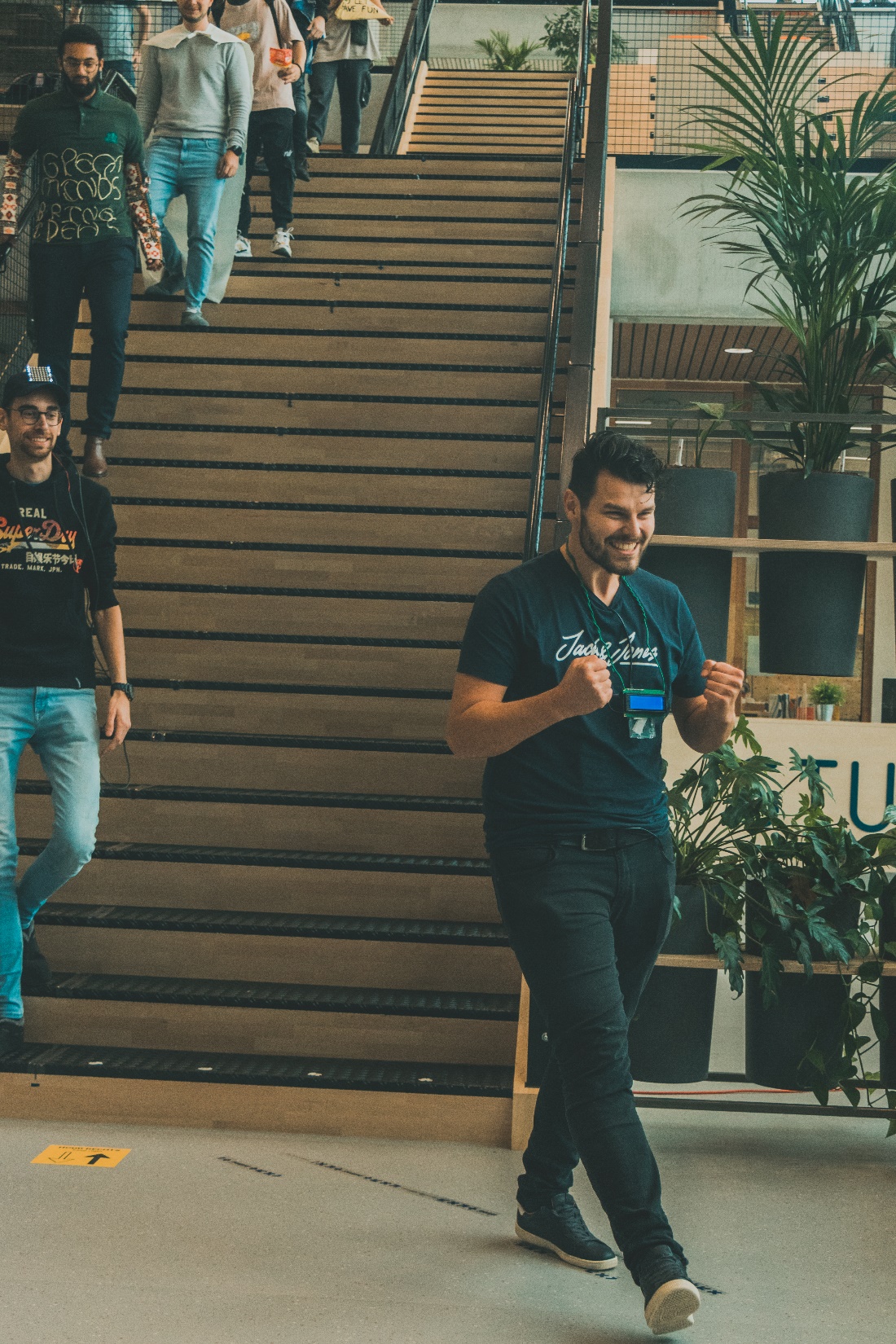 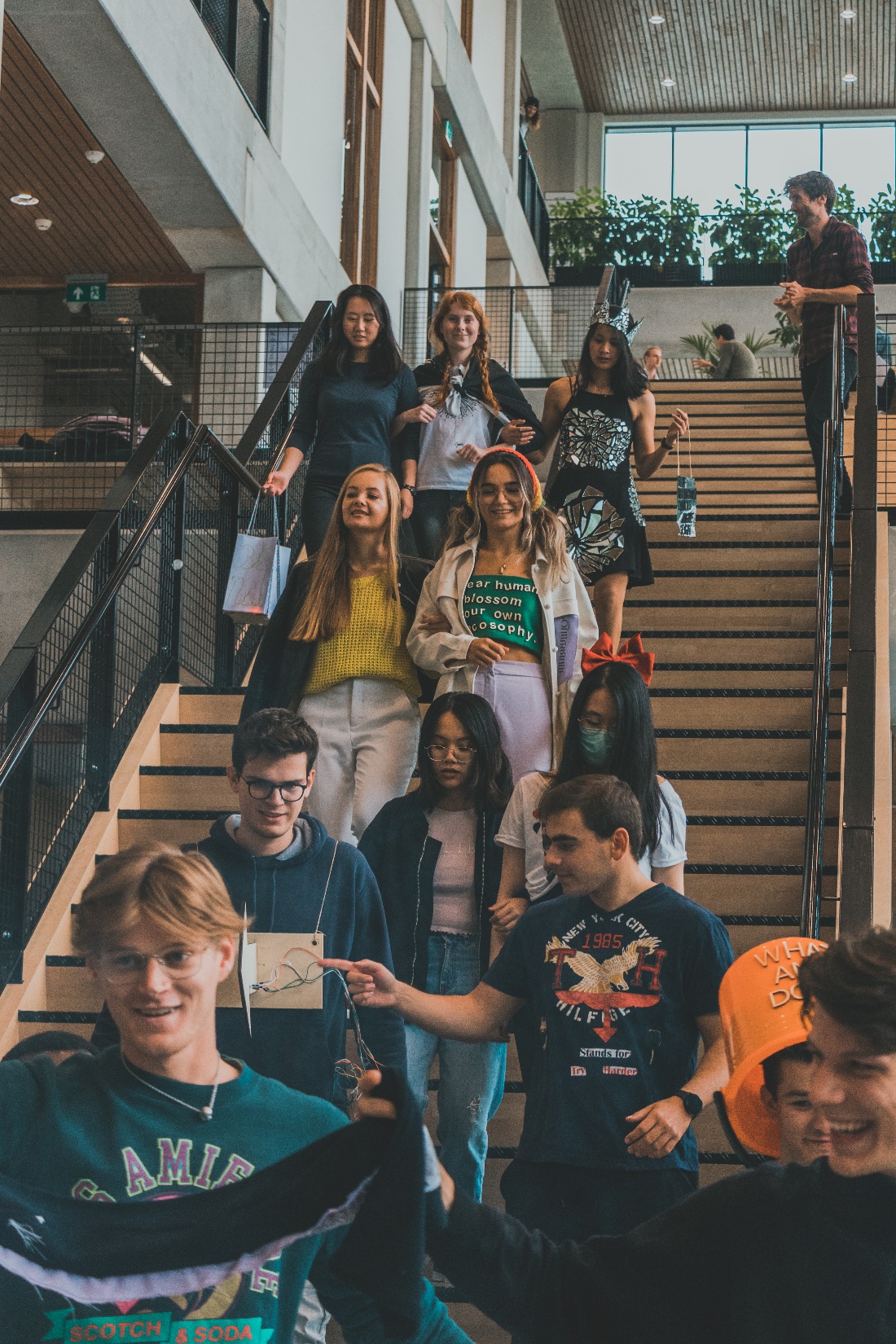 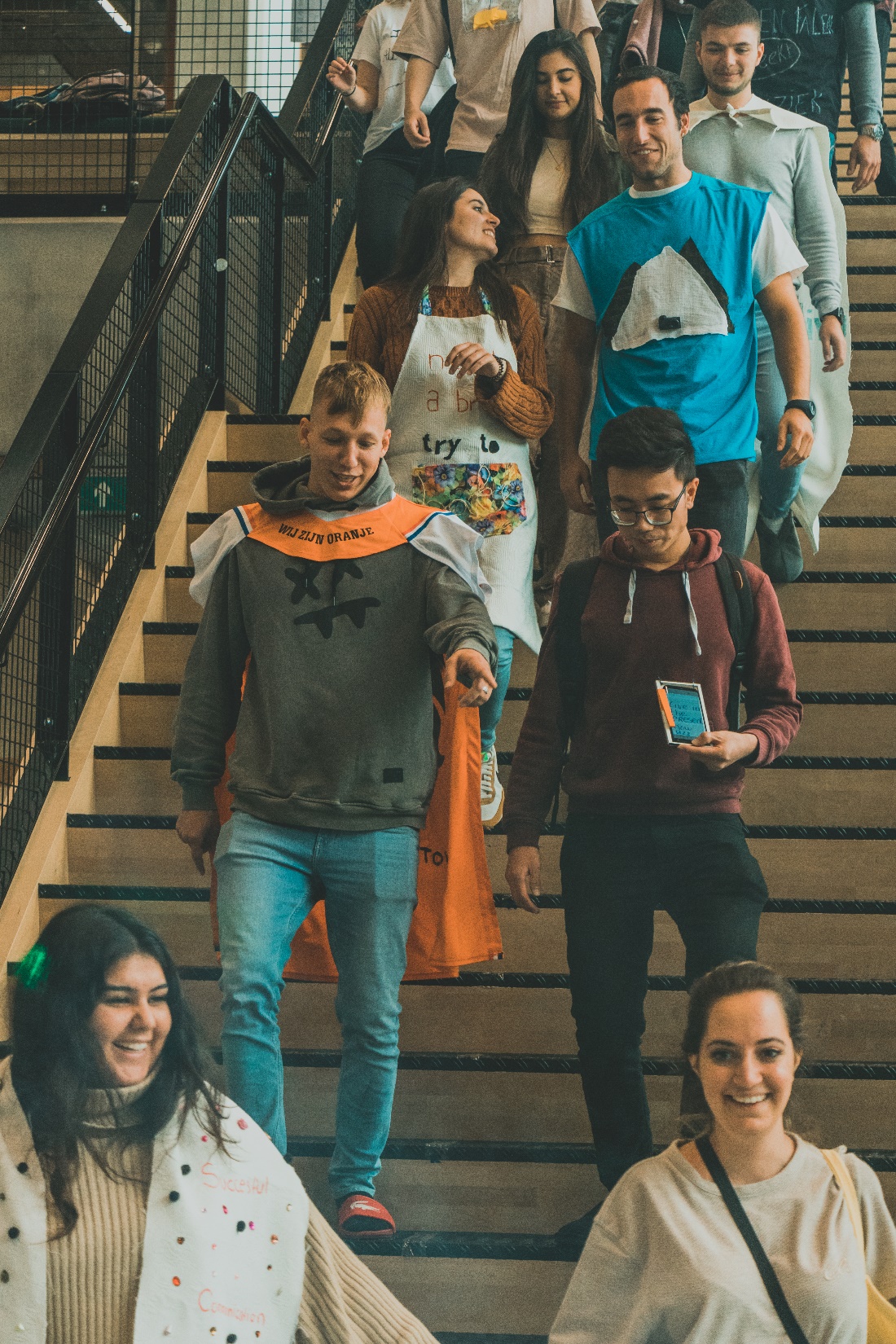 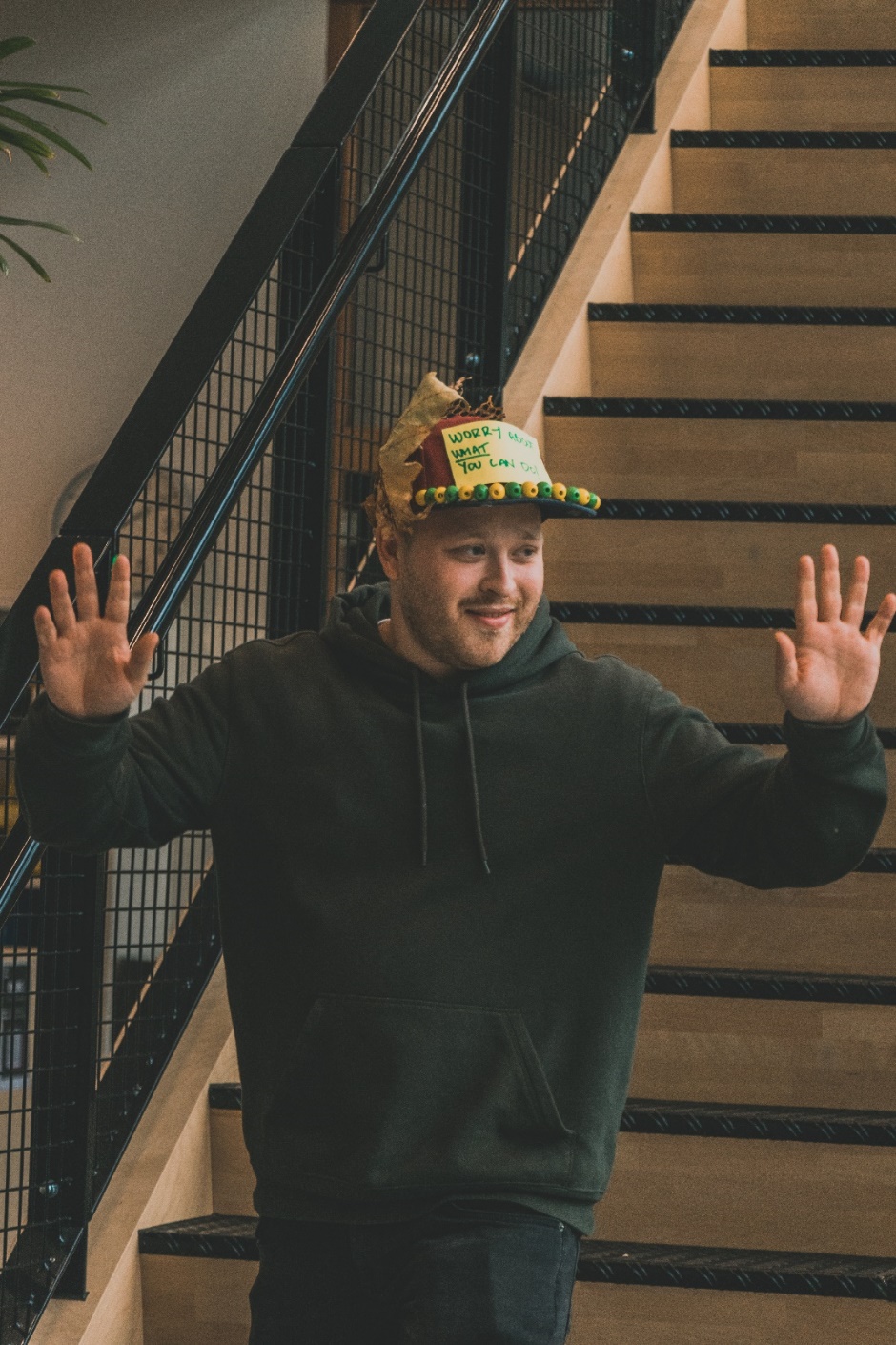 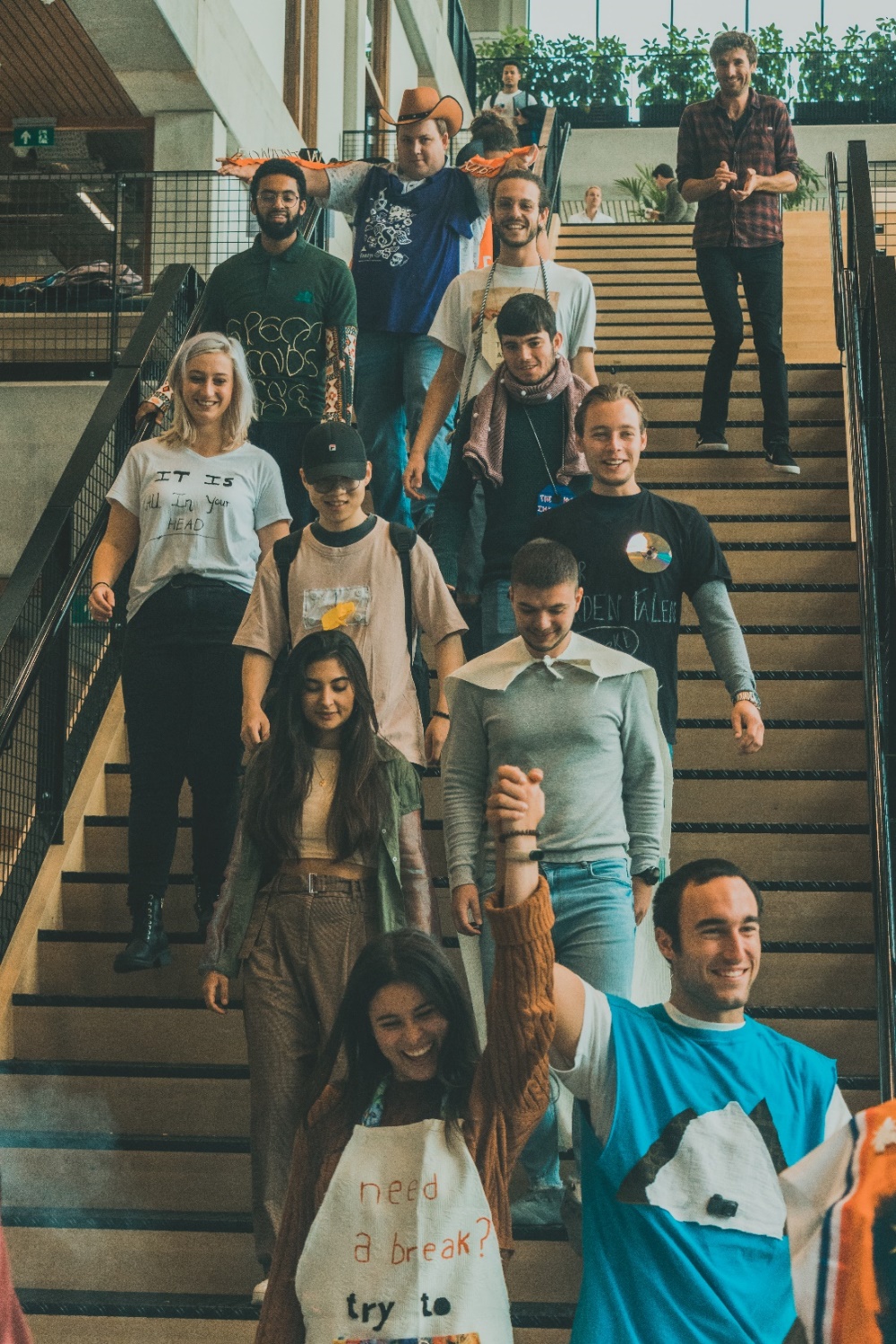 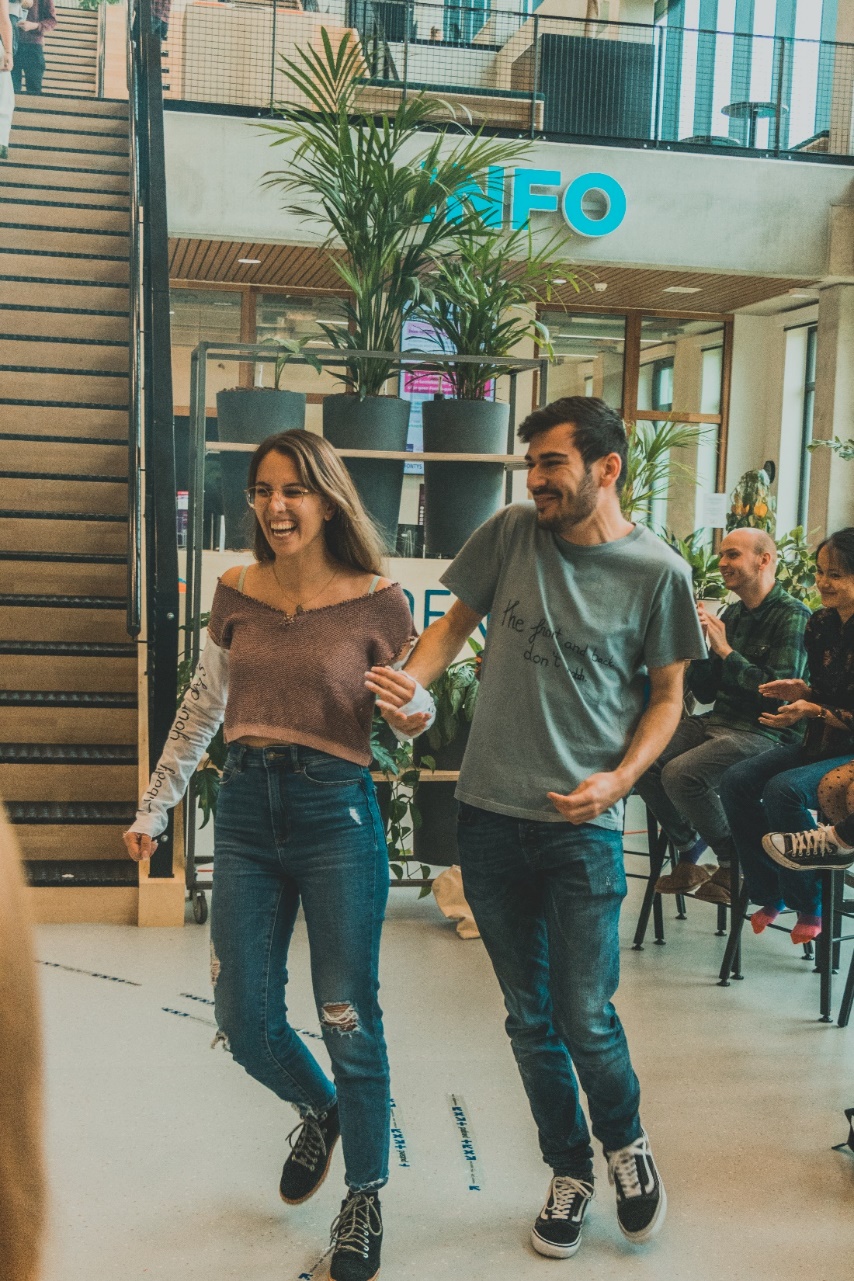 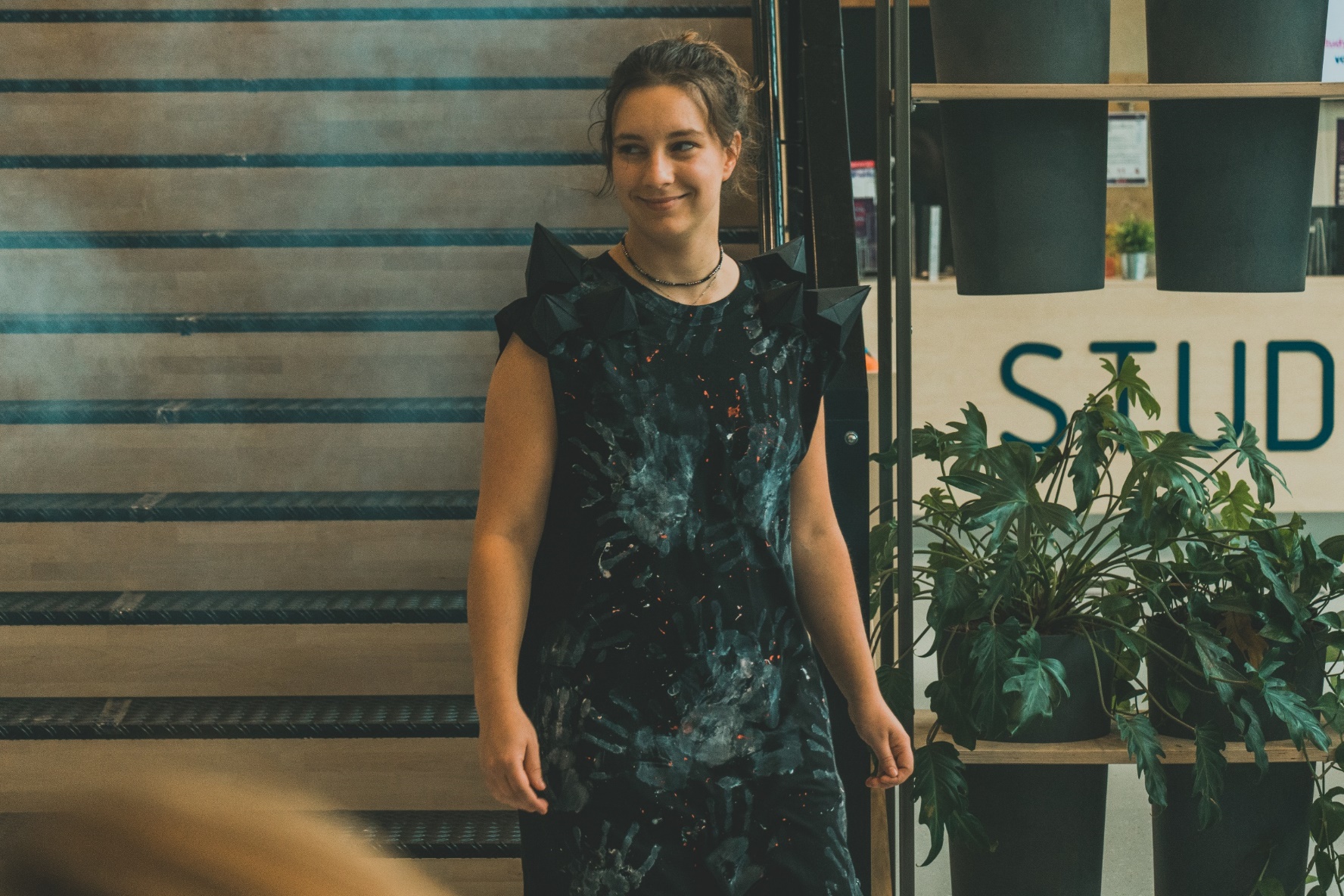 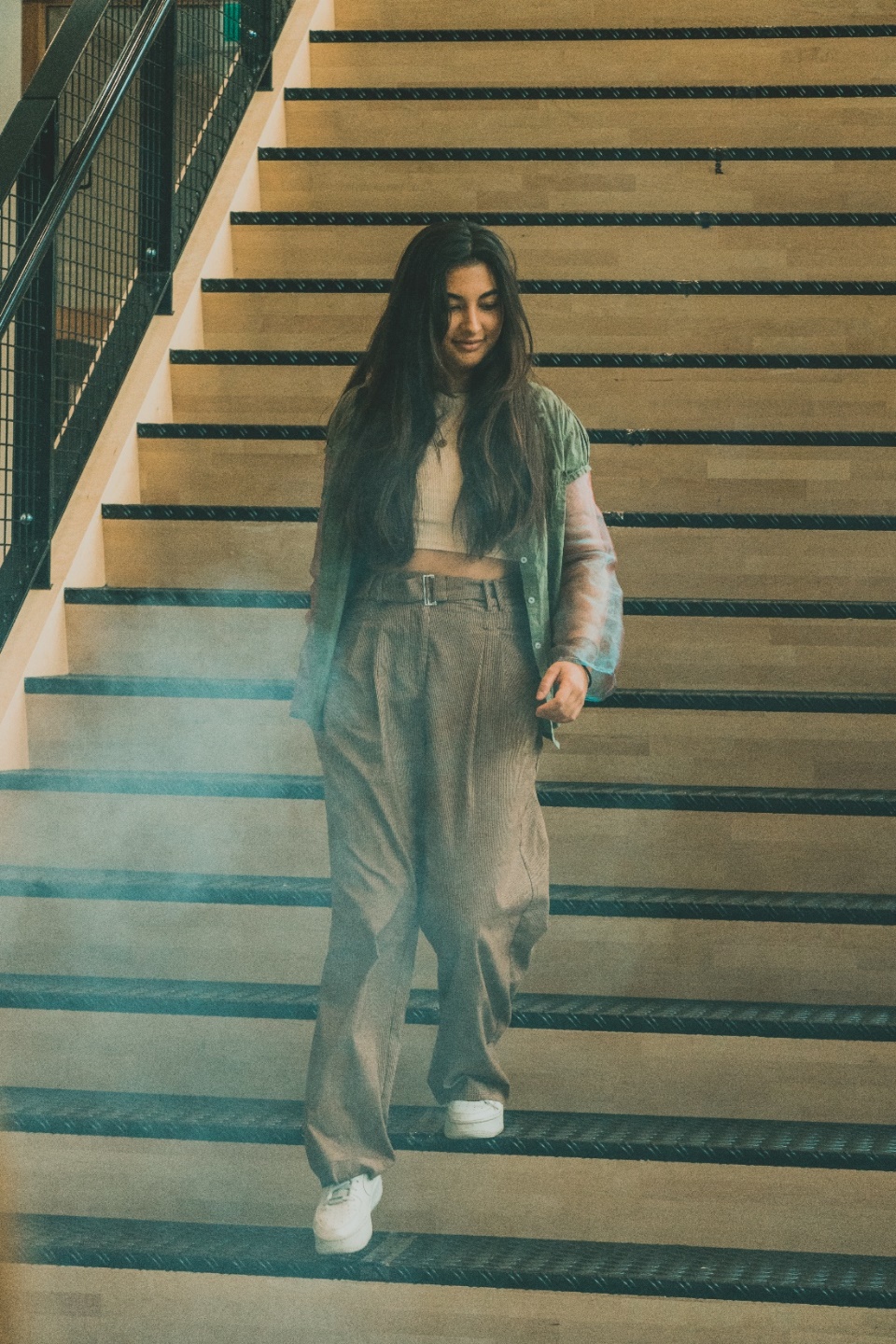 Pulsed for Good: Donate with Dignity
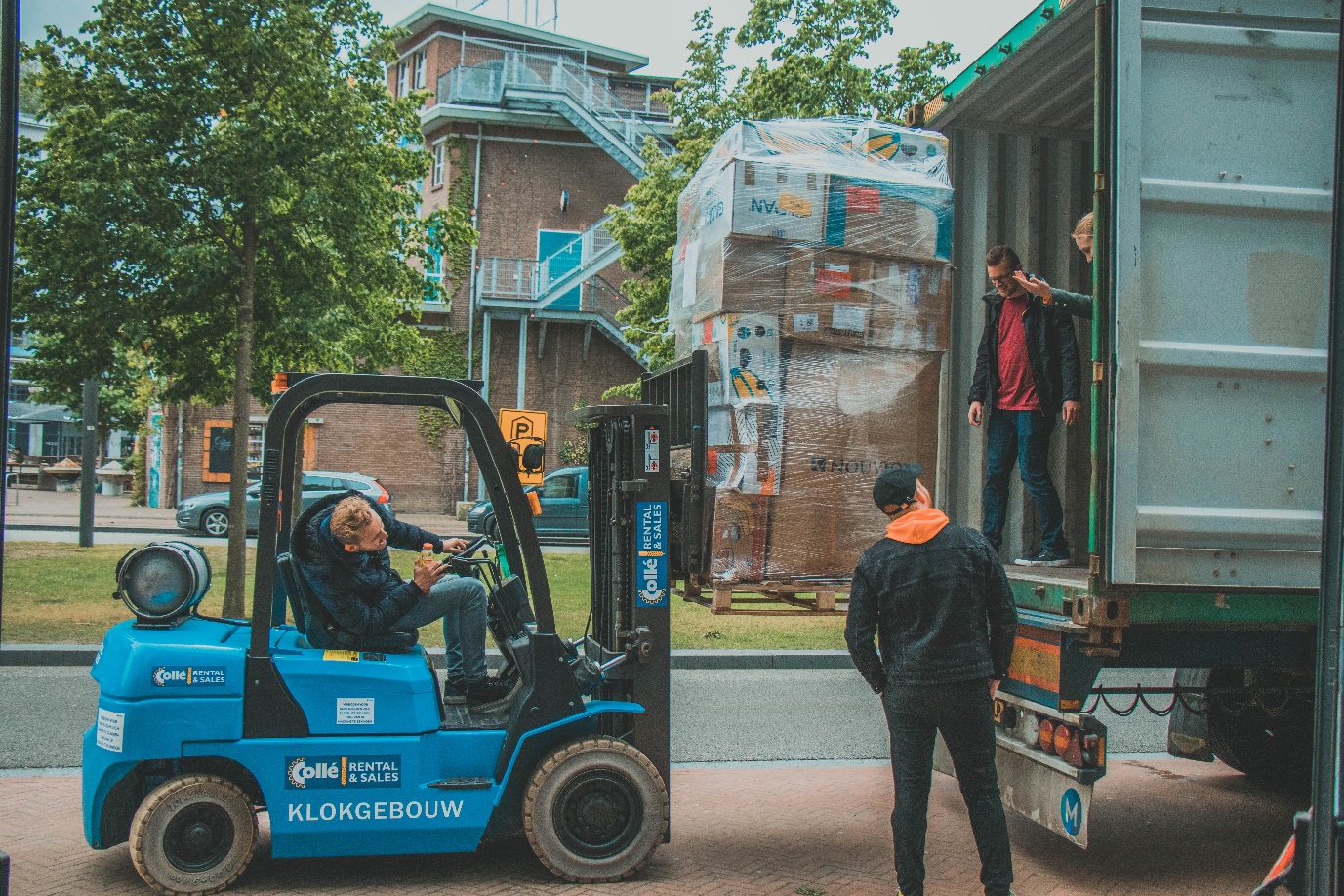 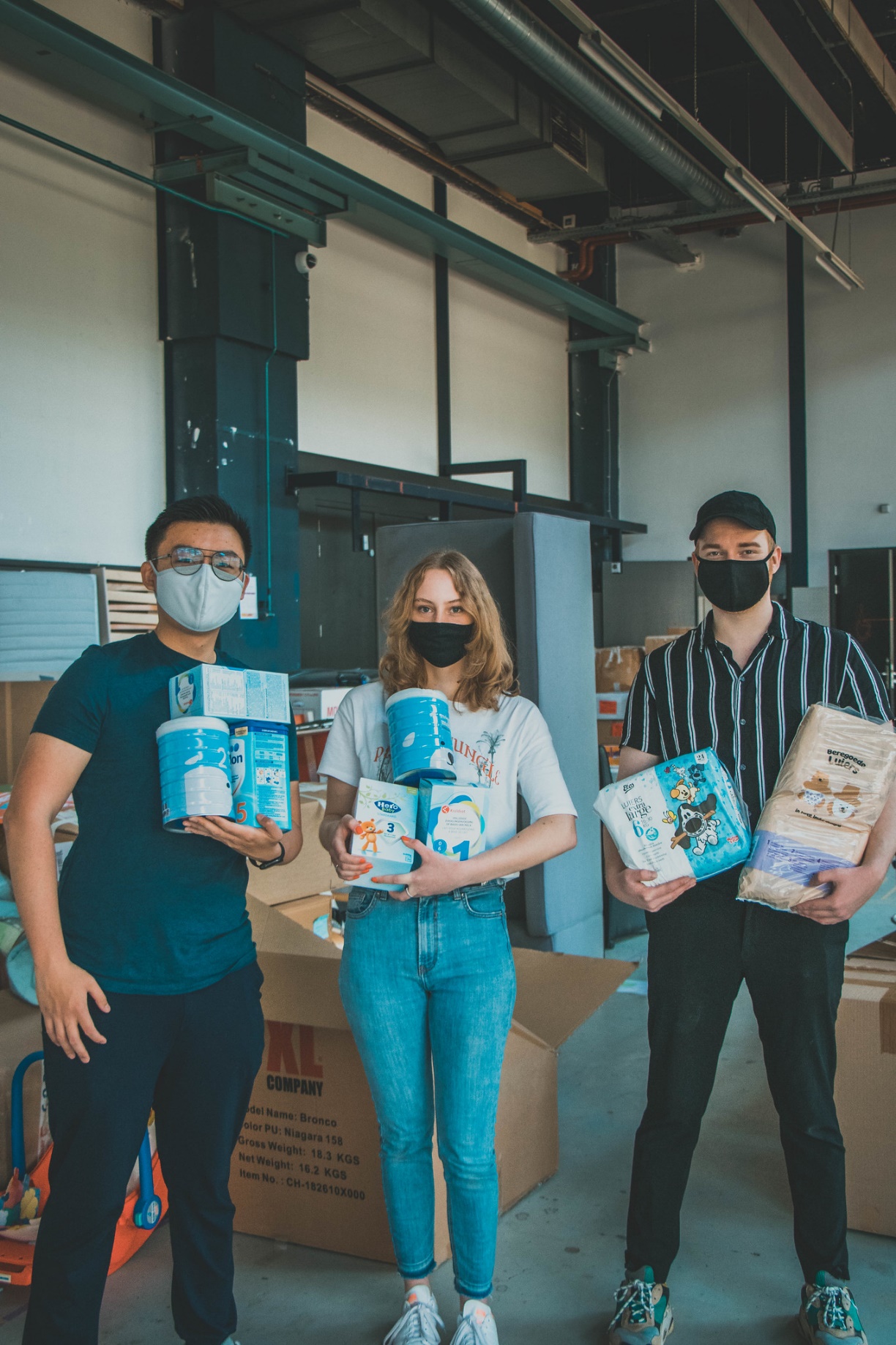 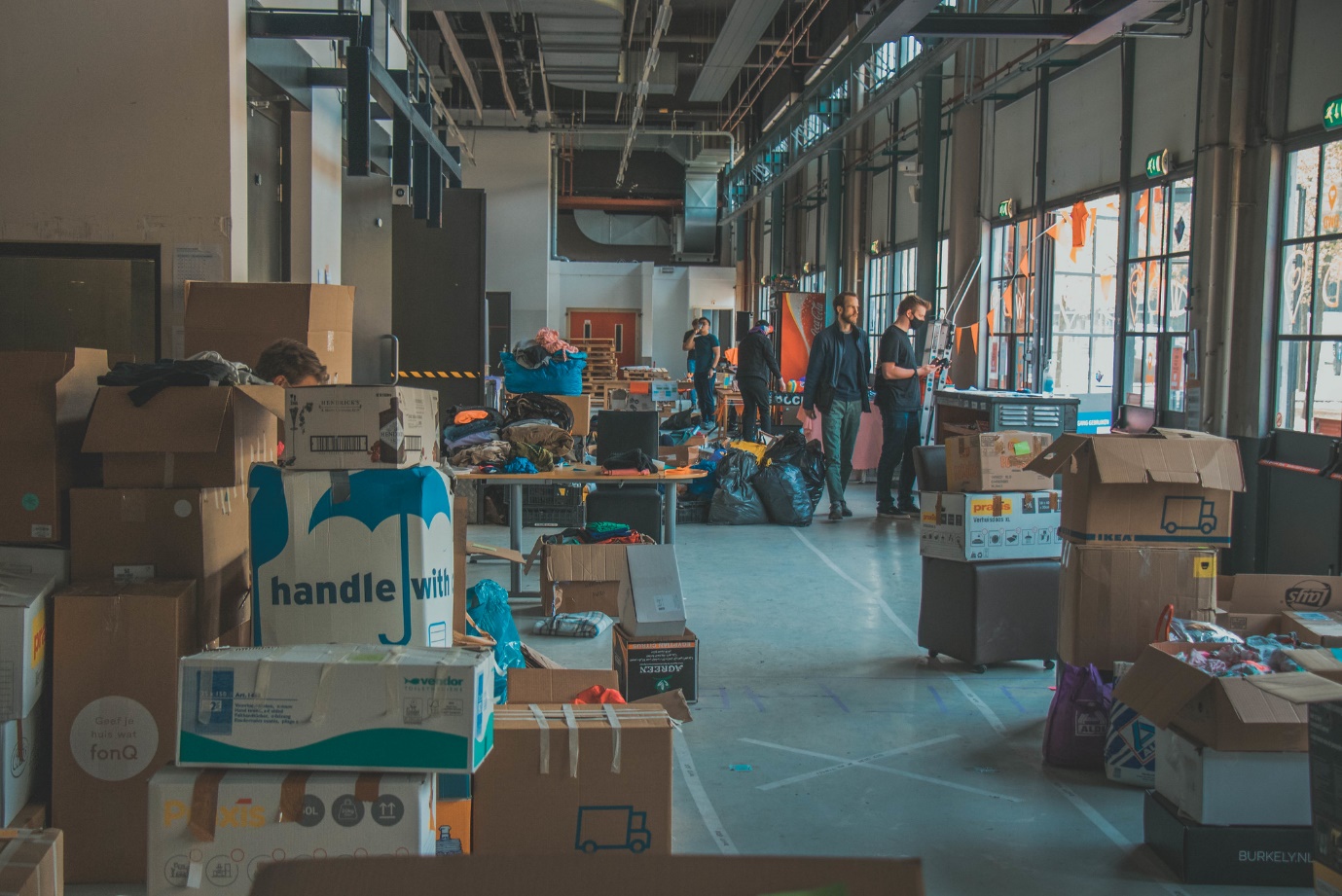 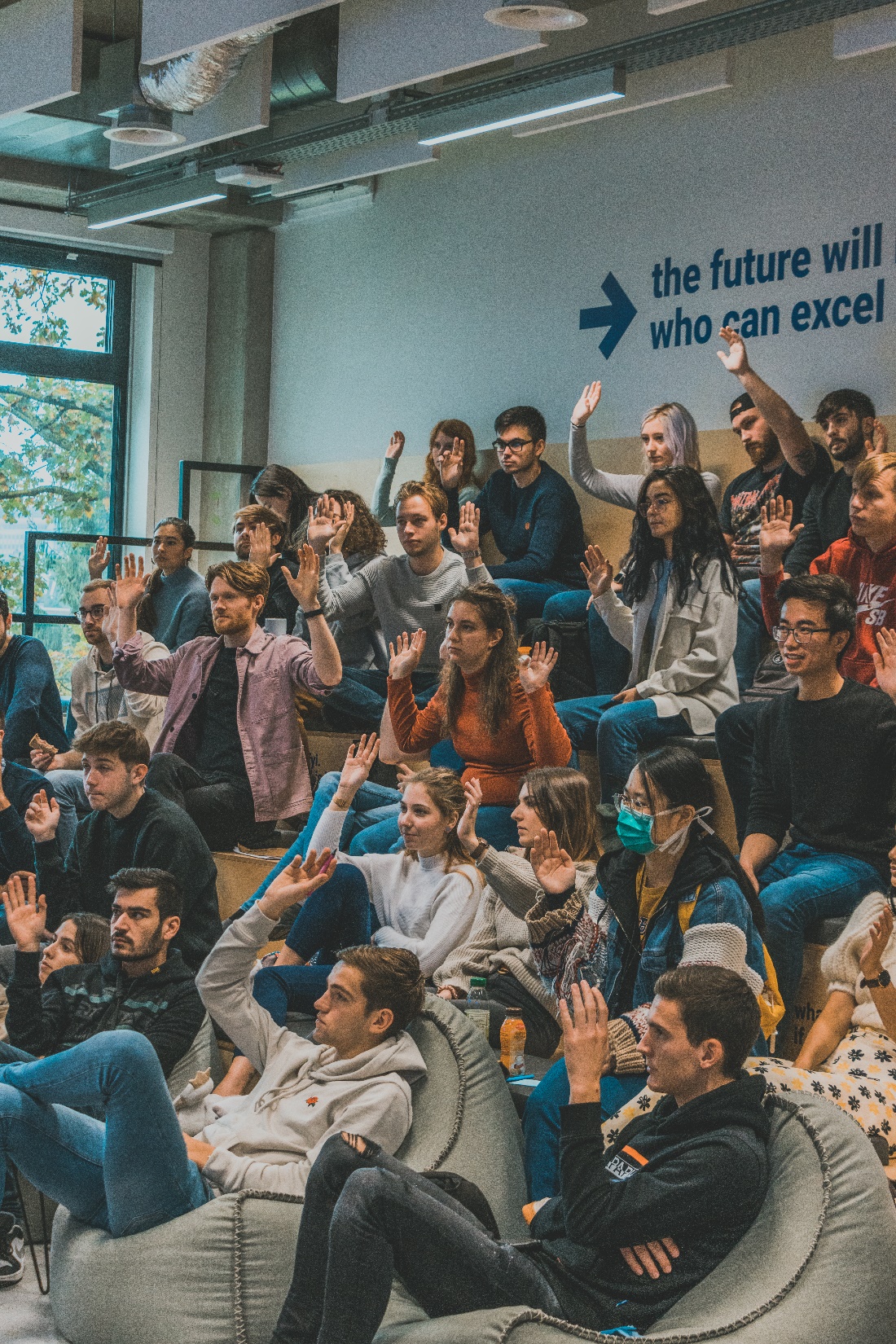 Pulsed for Good: Open Call
+ Craftwork
+ Ecodorp
+ Fight for basic needs
+ Stichting Tutu
Pulsed for Good: Stichting Tutu

Studenten…
+ kiezen eigen thema
+ kiezen eigen rol
+ kiezen betrokkenheid
+ kiezen masterclasses
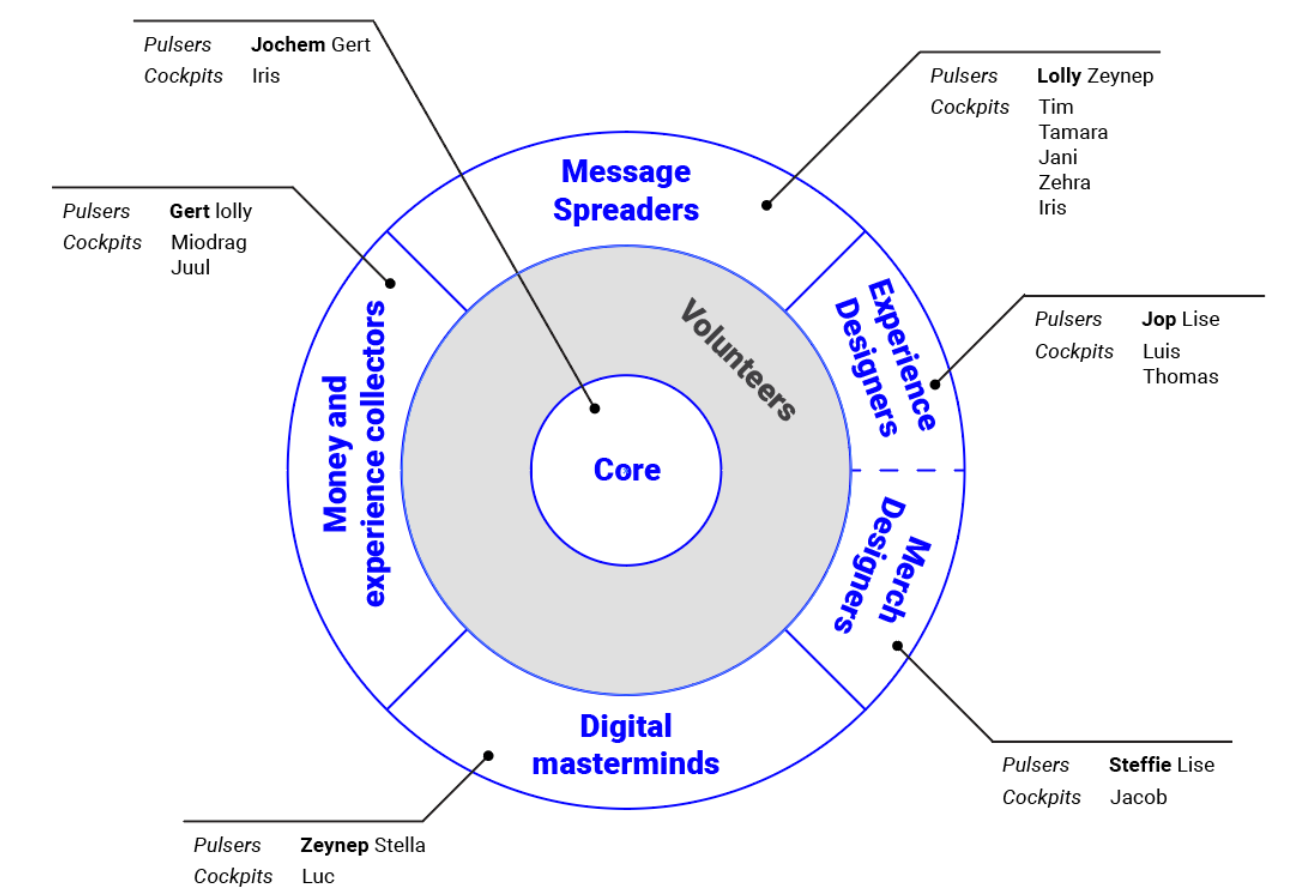 Waar zijn studenten verder autonoom?

+ tracks
+ masterclasses
+ challenge by choice
+ invulling werktijd
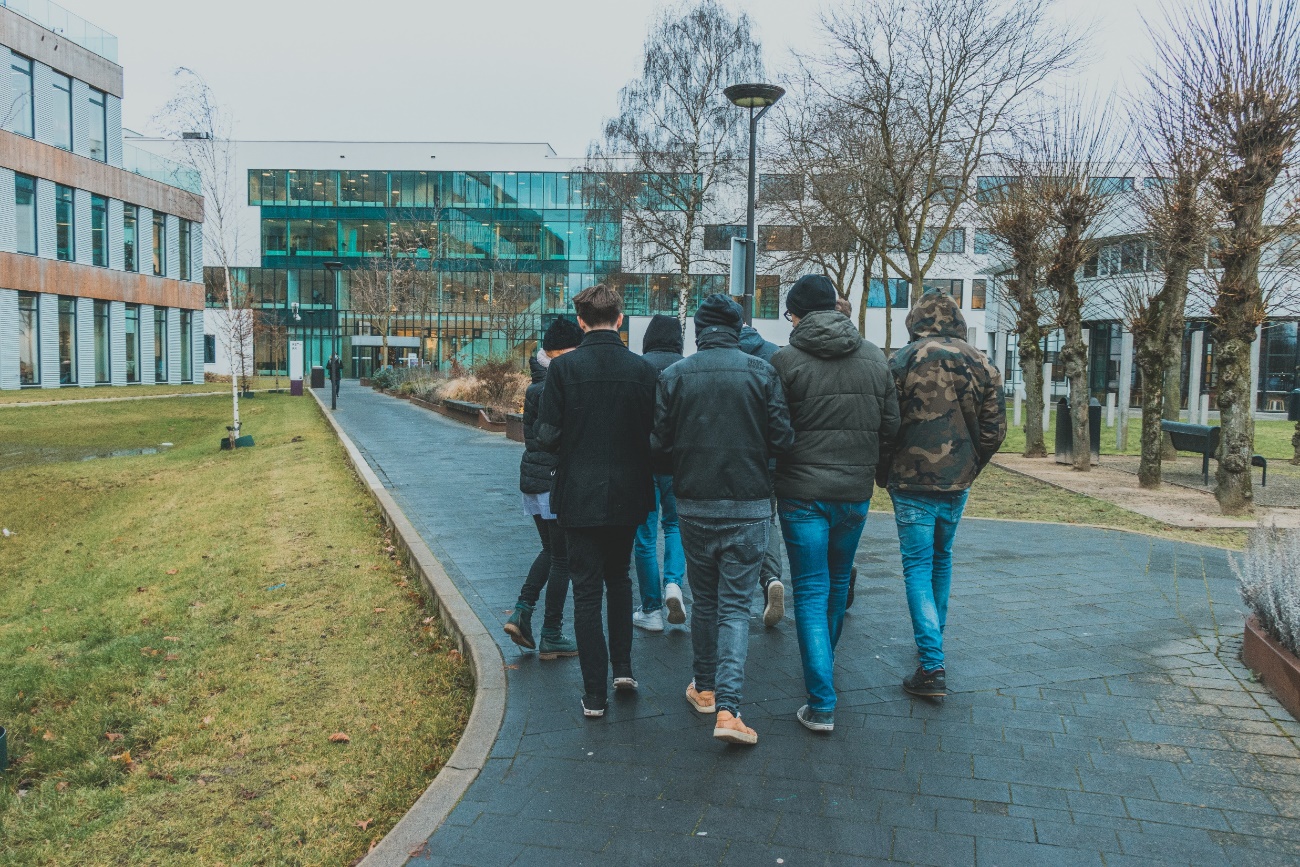 maar waarom werkt 
dat dan?
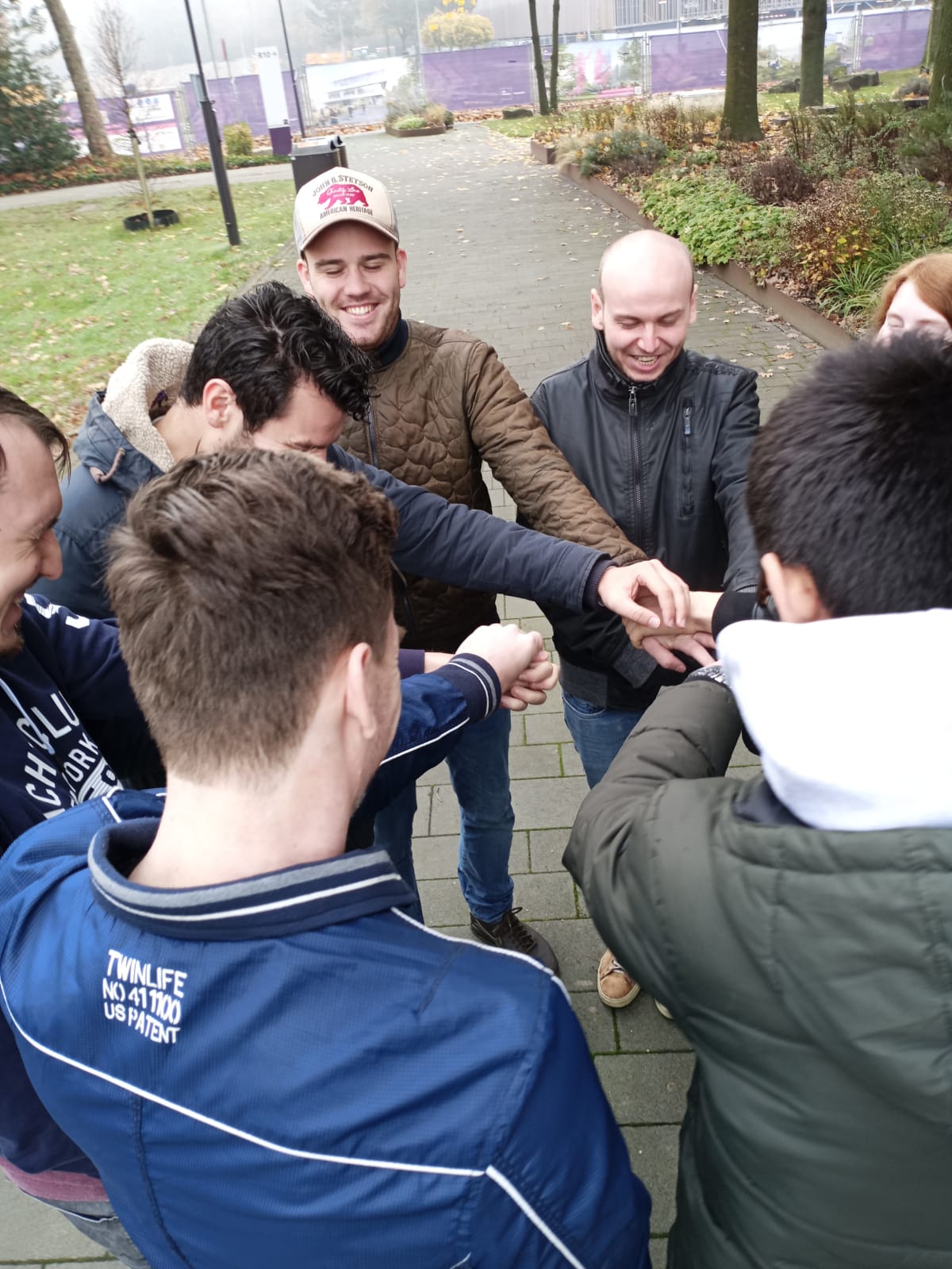 effectieve bestandsdelen
+ echte doelgroepen
+ pulsed space
+ focus op cultuur
+ talent-based coaching
Maar: vrijheid is geen vrijblijvendheid
Vrijheid is geen vrijblijvendheid

+ we bieden kaders/specifications
+ studenten voelen verantwoordelijkheid (door doelgroep)
+ self-directed professionals
+ studenten zijn zich bewust van talenten en hoe ze deze kunnen inzetten
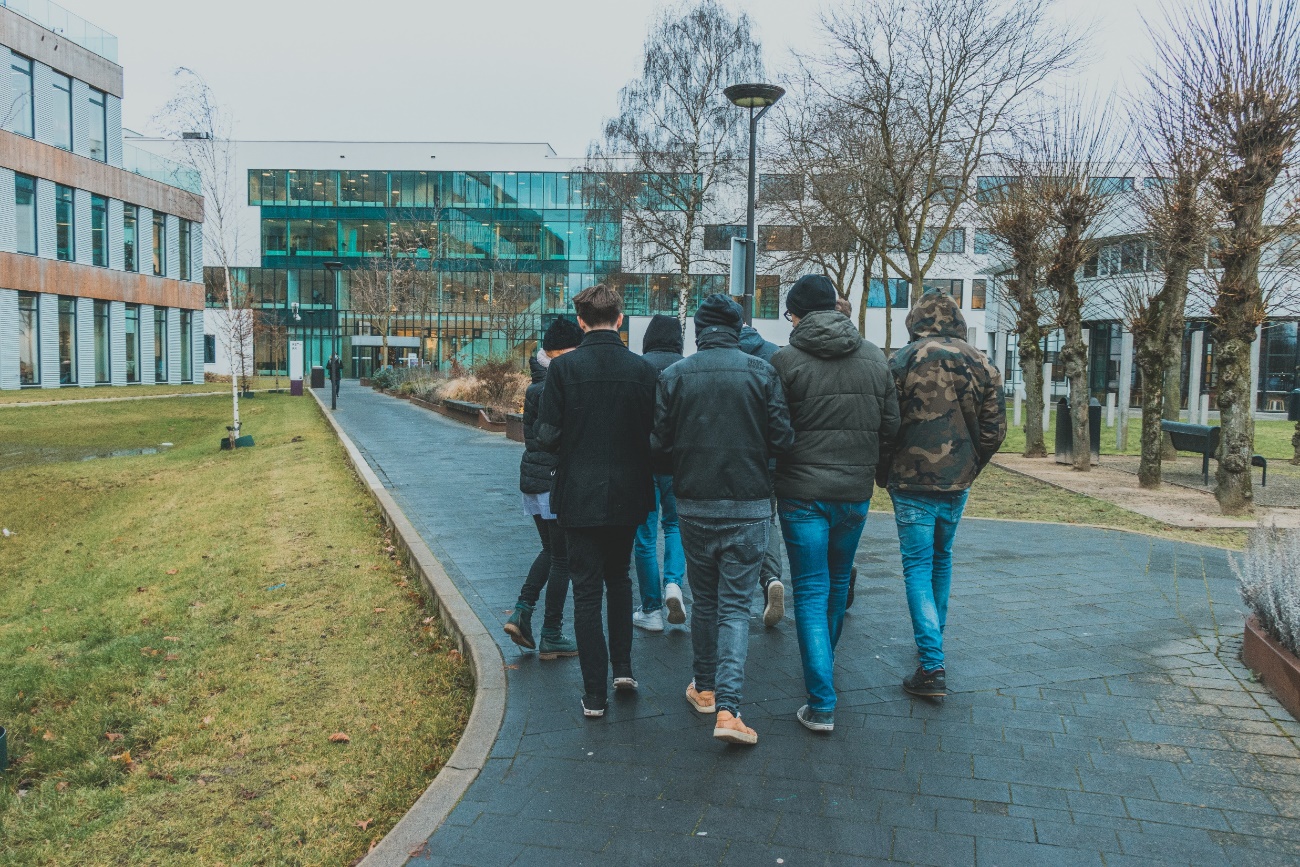 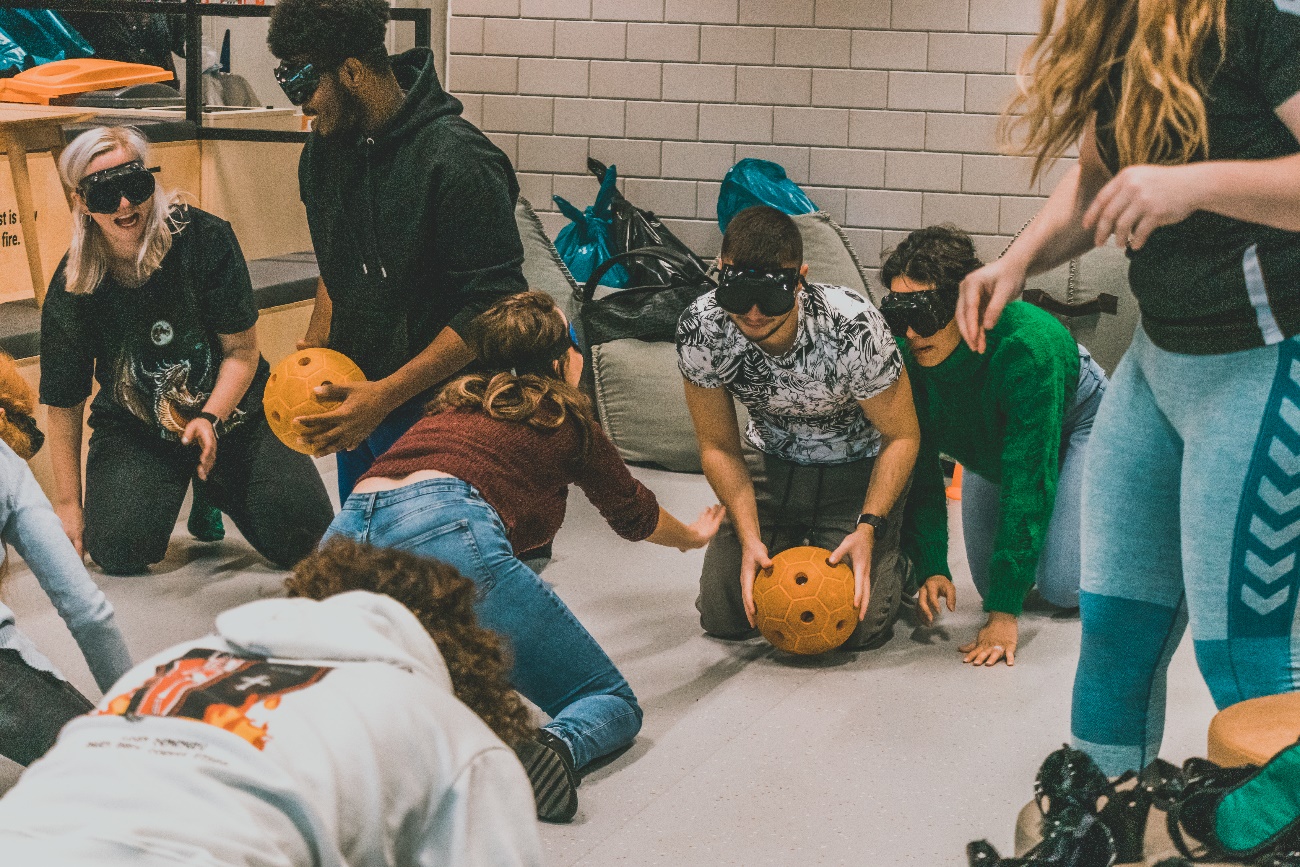 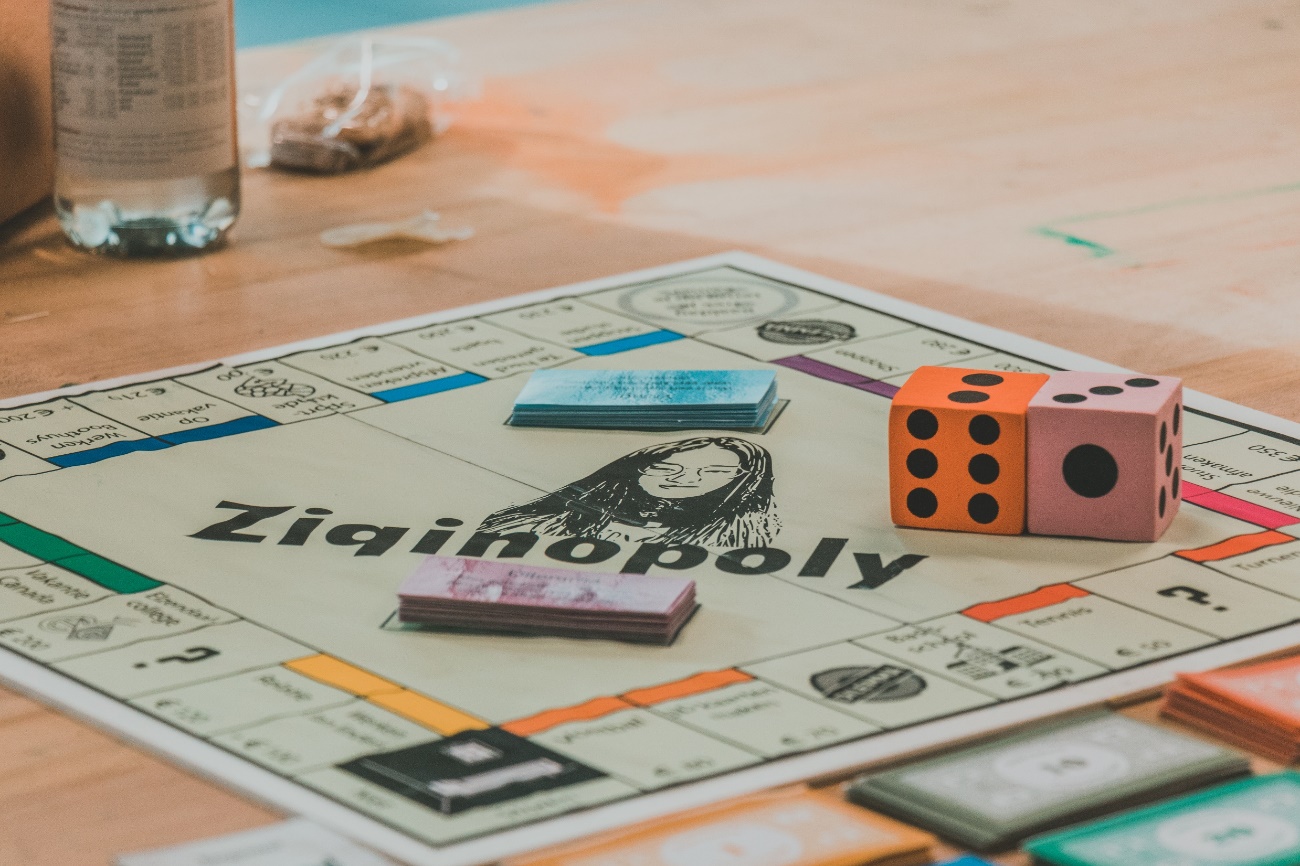 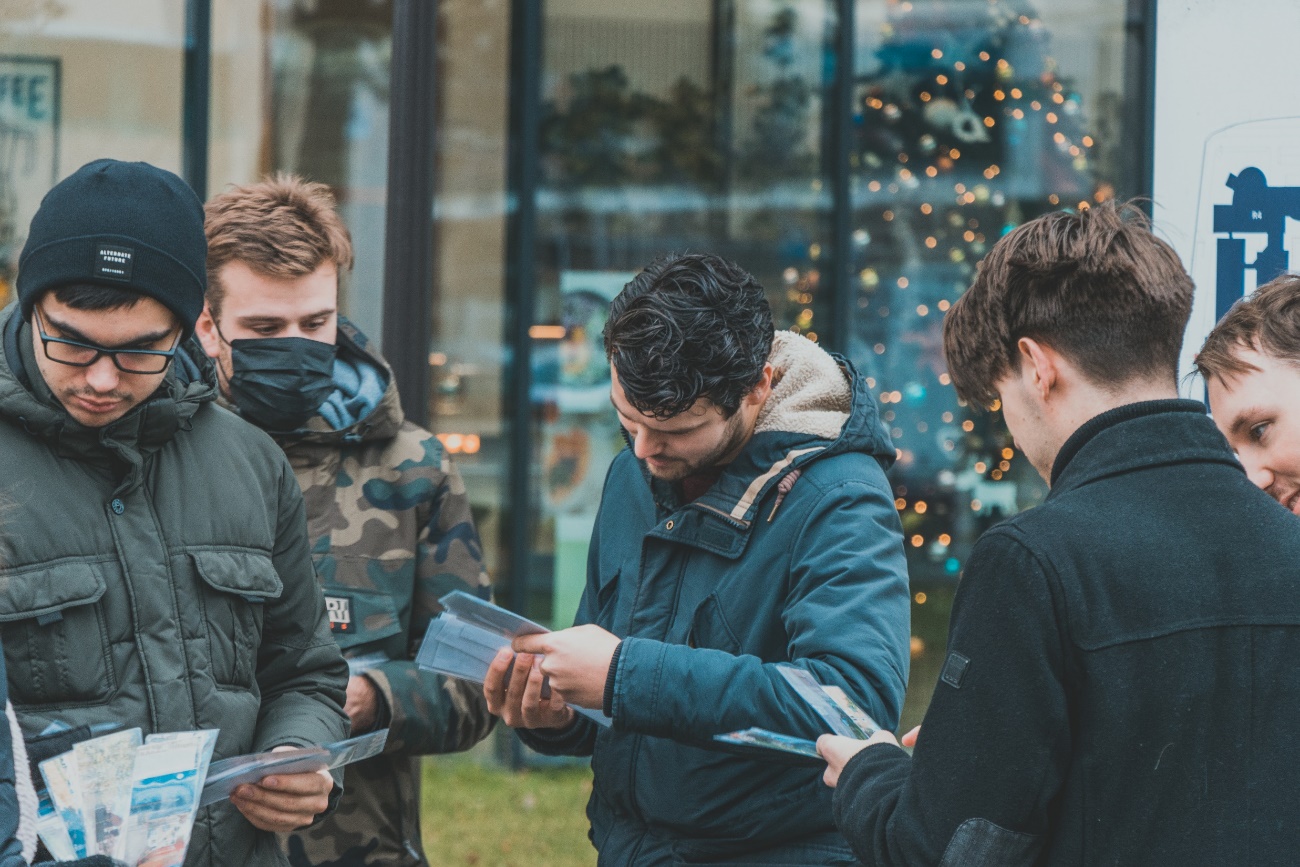 zijn er vragen?
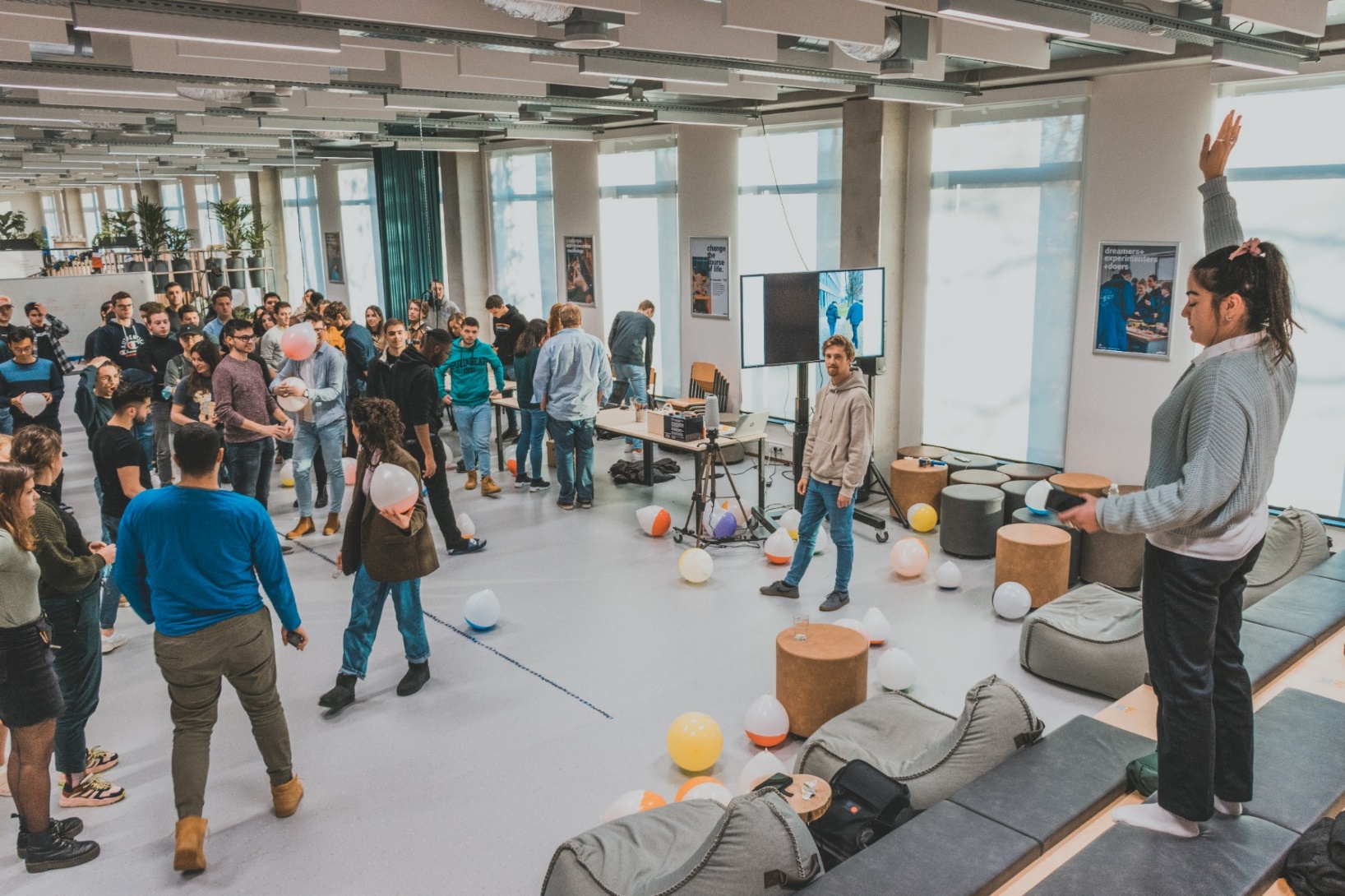 Elkie Blokhuis-Oerlemans e.oerlemans@fontys.nlGert van der Stelt g.vanderstelt@fontys.nl